ЛУЧШИЙ  СКАЗОЧНИК  ИТАЛИИ
Джанни Родари
вода и огонь
ТВОРЧЕСКАЯ РАБОТА.

Сочиним сказку.
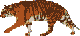 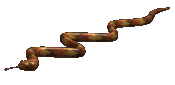 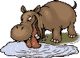 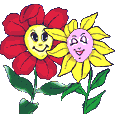 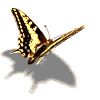 ОДНИМ СЛОВОМ
РАЗДРАЖЕНИЕ 
УВЕРЕННОСТЬ
ЗЛОСТЬ
 РАДОСТЬ
НЕУВЕРЕННОСТЬ
ПОКОЙ
СКУКА
 ТРЕВОГА
РАВНОДУШИЕ
ВДОХНОВЕНИЕ
НАСЛАЖДЕНИЕ
УДОВЛЕТВОРЕНИЕ
Выбери одну фразу для соседа по парте
1.ТЫ  МОЛОДЕЦ.
2.Я  ДОВОЛЕН  ТВОЕЙ РАБОТОЙ  НА  УРОКЕ.
3.ТЫ  МОГ  БЫ ПОРАБОТАТЬ  ЛУЧШЕ.
Спасибо!